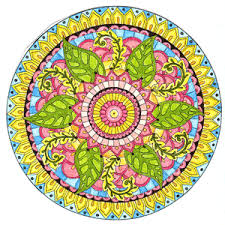 Mandalas
What is a Mandala?
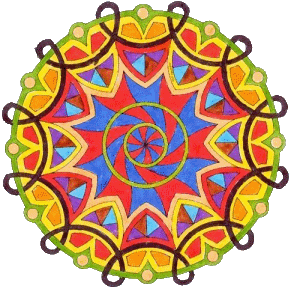 Means “circle”
Comes from Indian Language Sanskrit
It refers to a round and often symmetrical pattern, drawing, object, symbol.
Found in every culture in the world
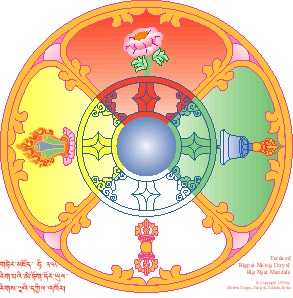 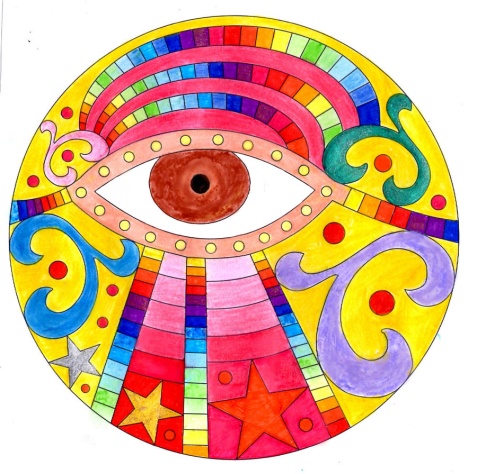 Found in nature
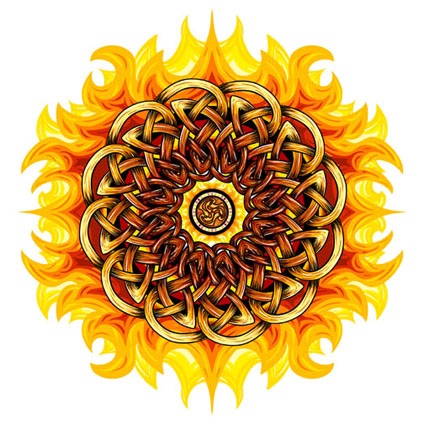 Flowers
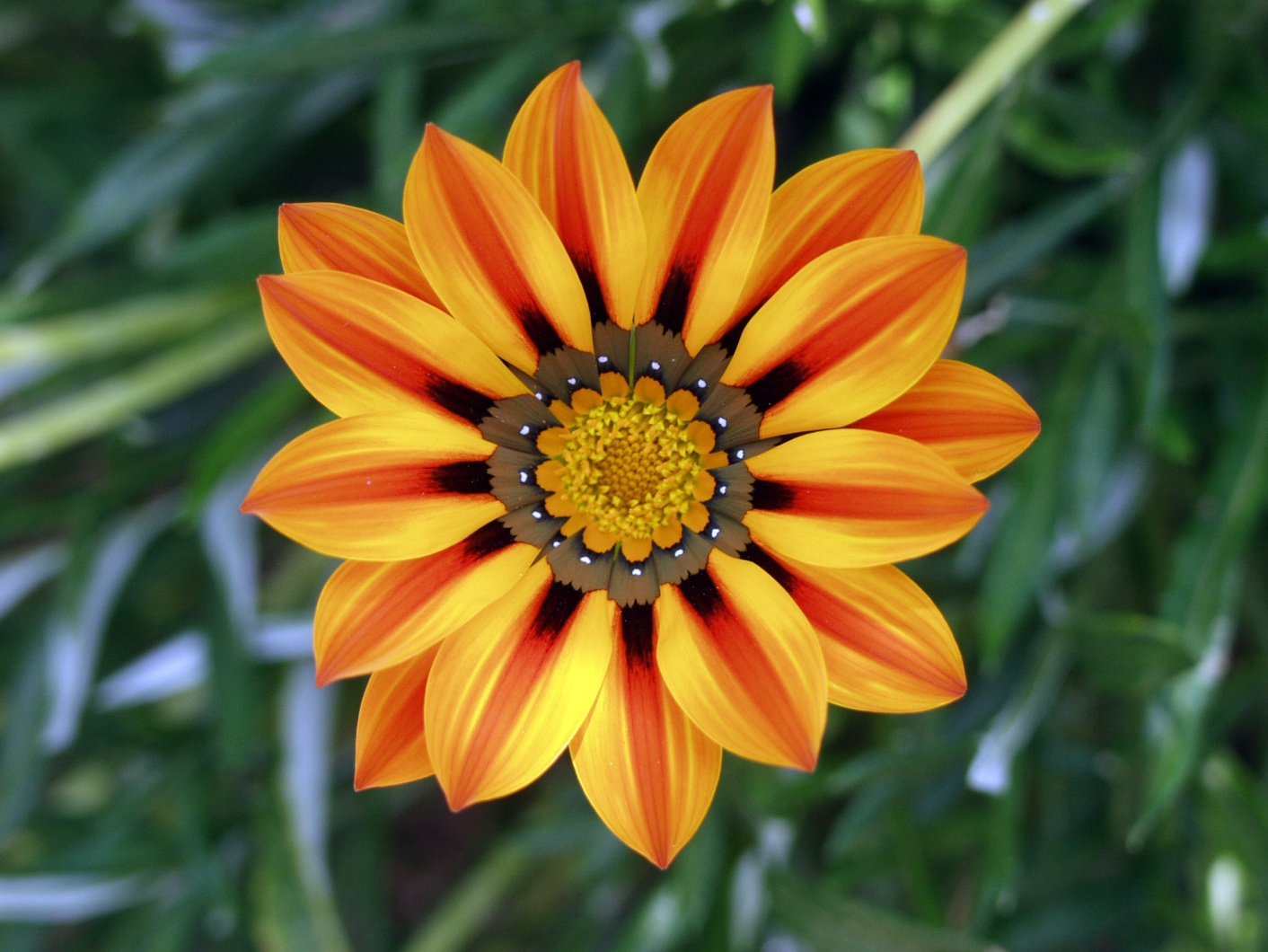 Bird’s nests
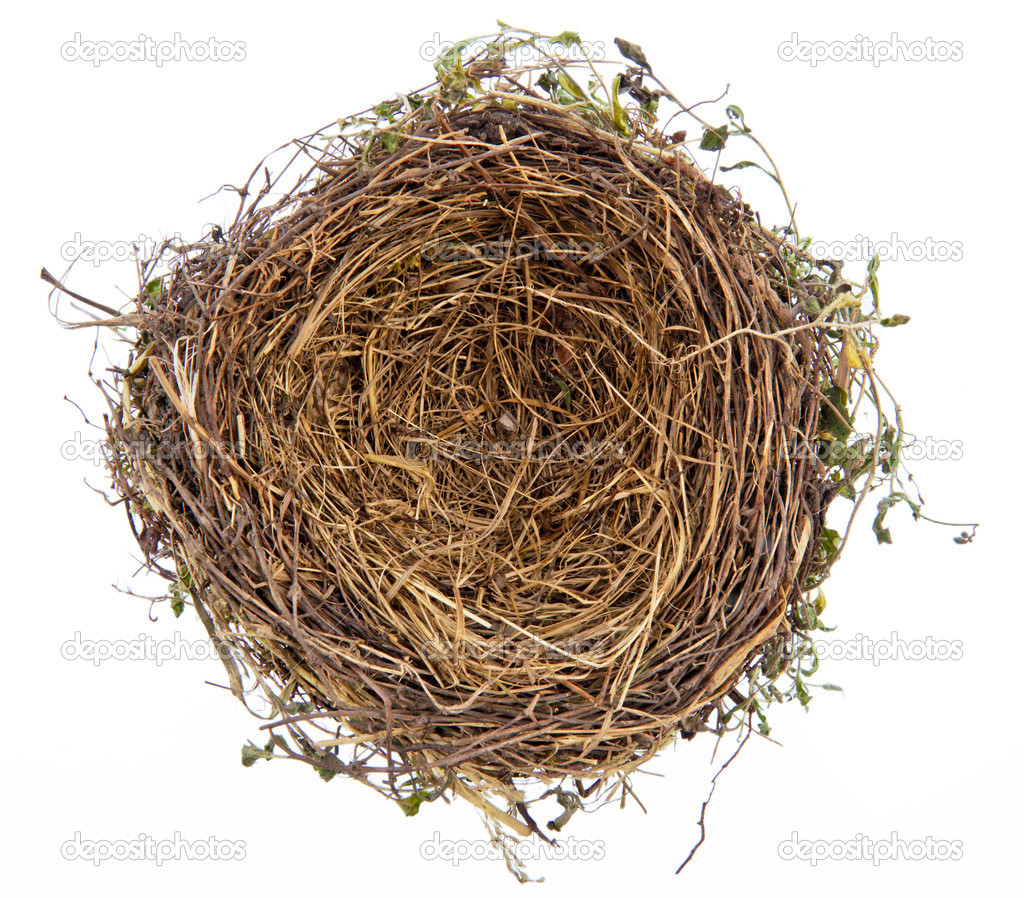 Rings of a tree trunk
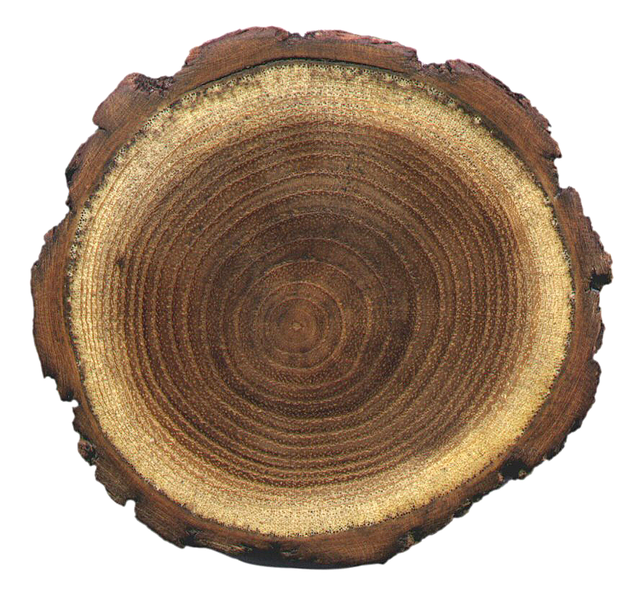 Spider webs
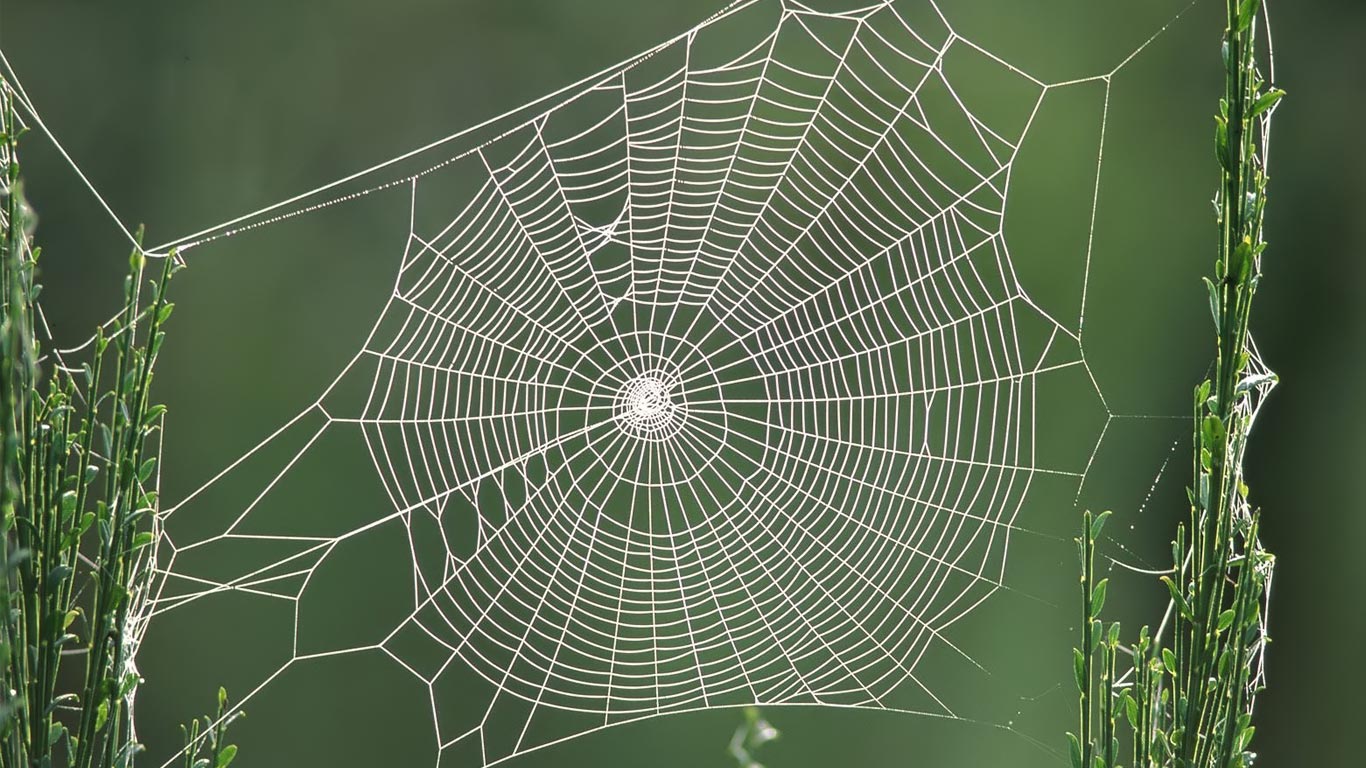 Drops of water
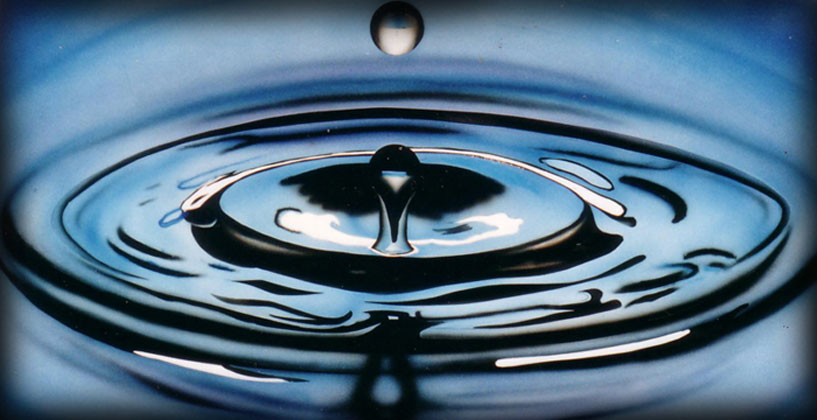 Shape of our planet
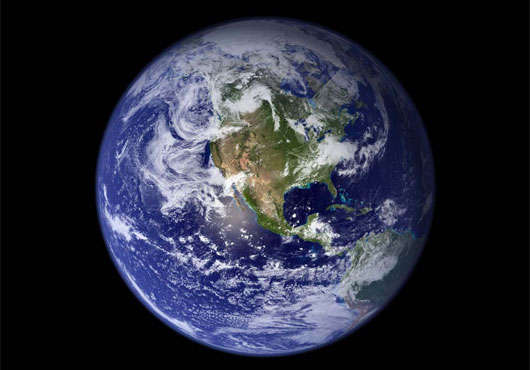 Sun
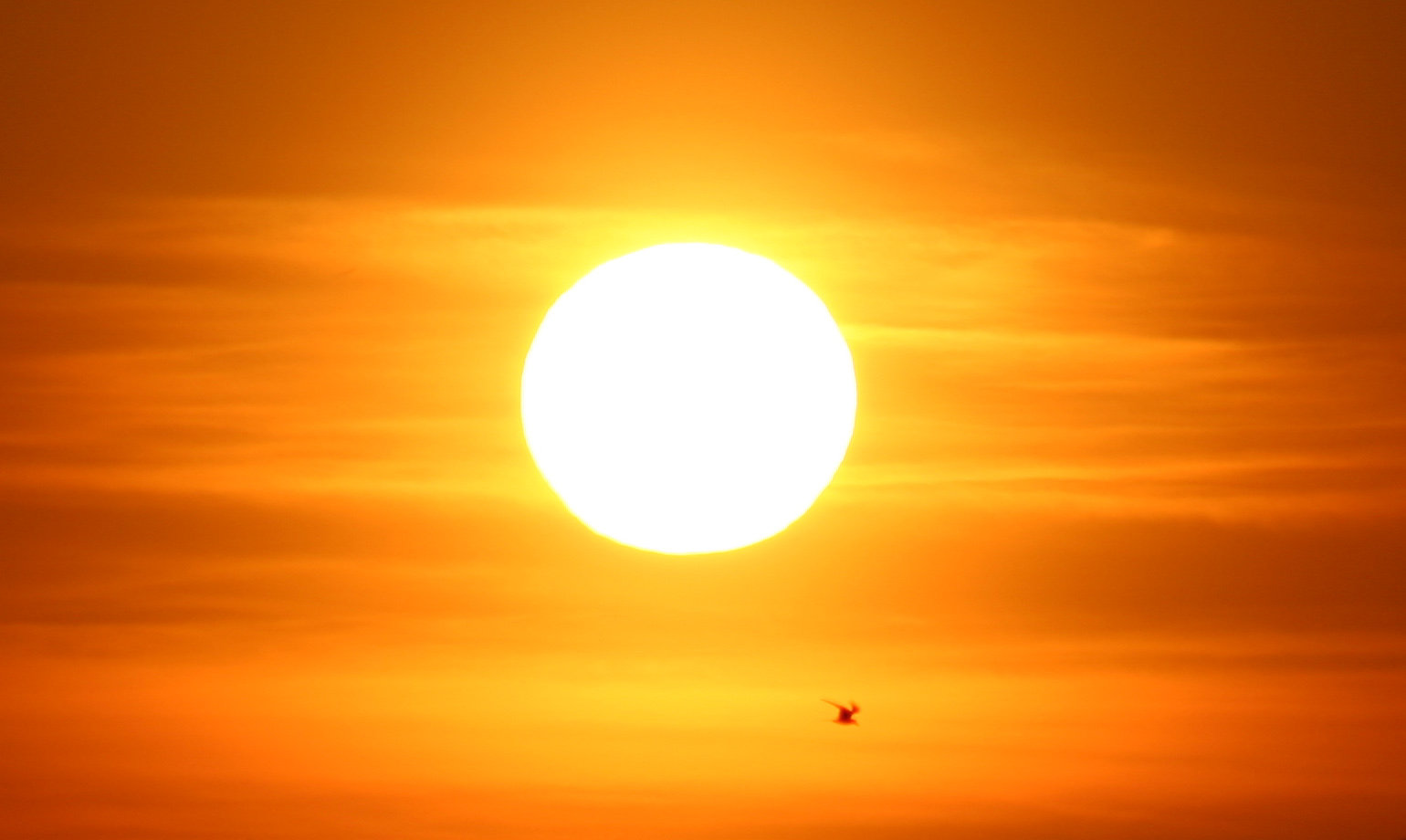 Moon
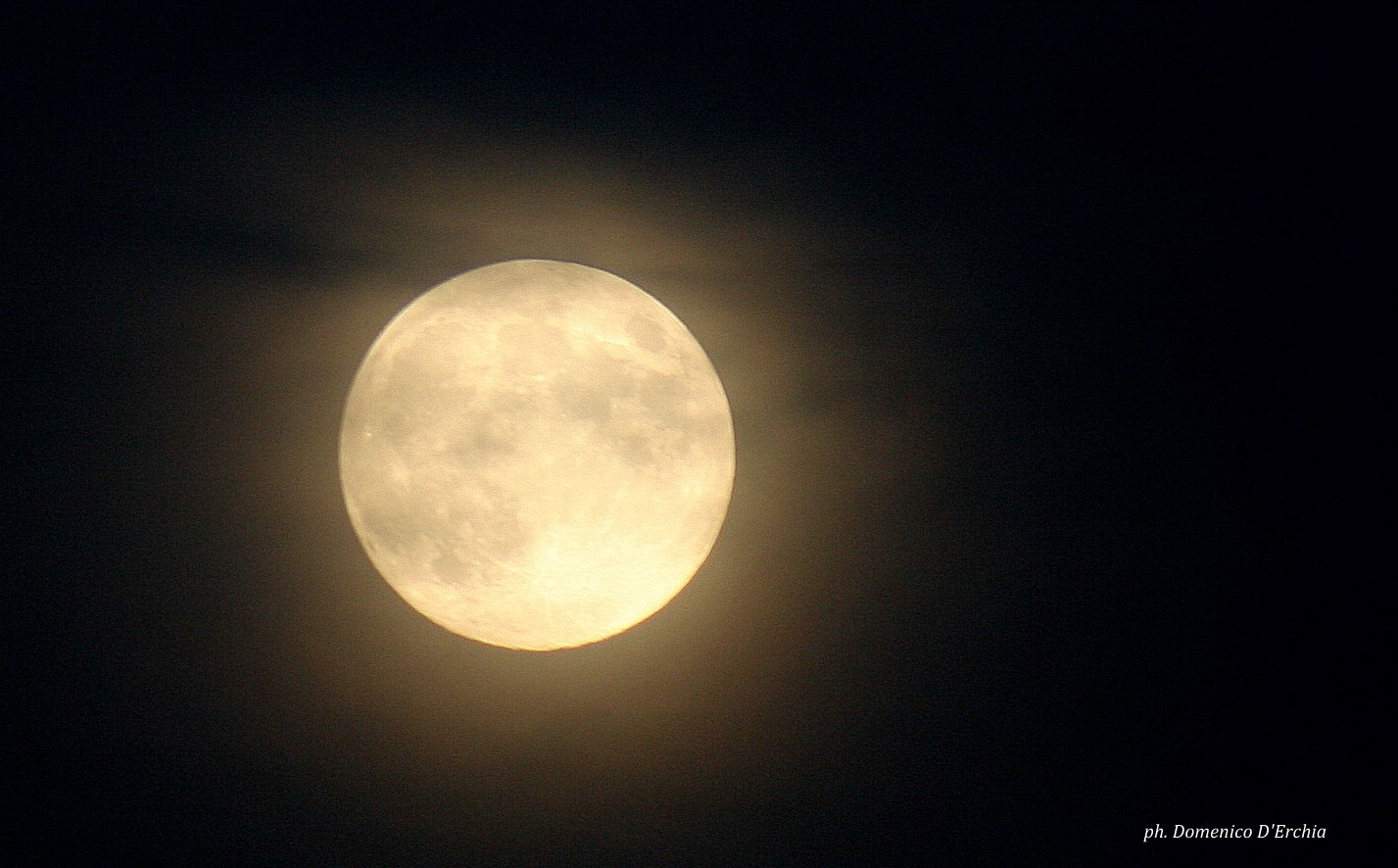 Milky Way
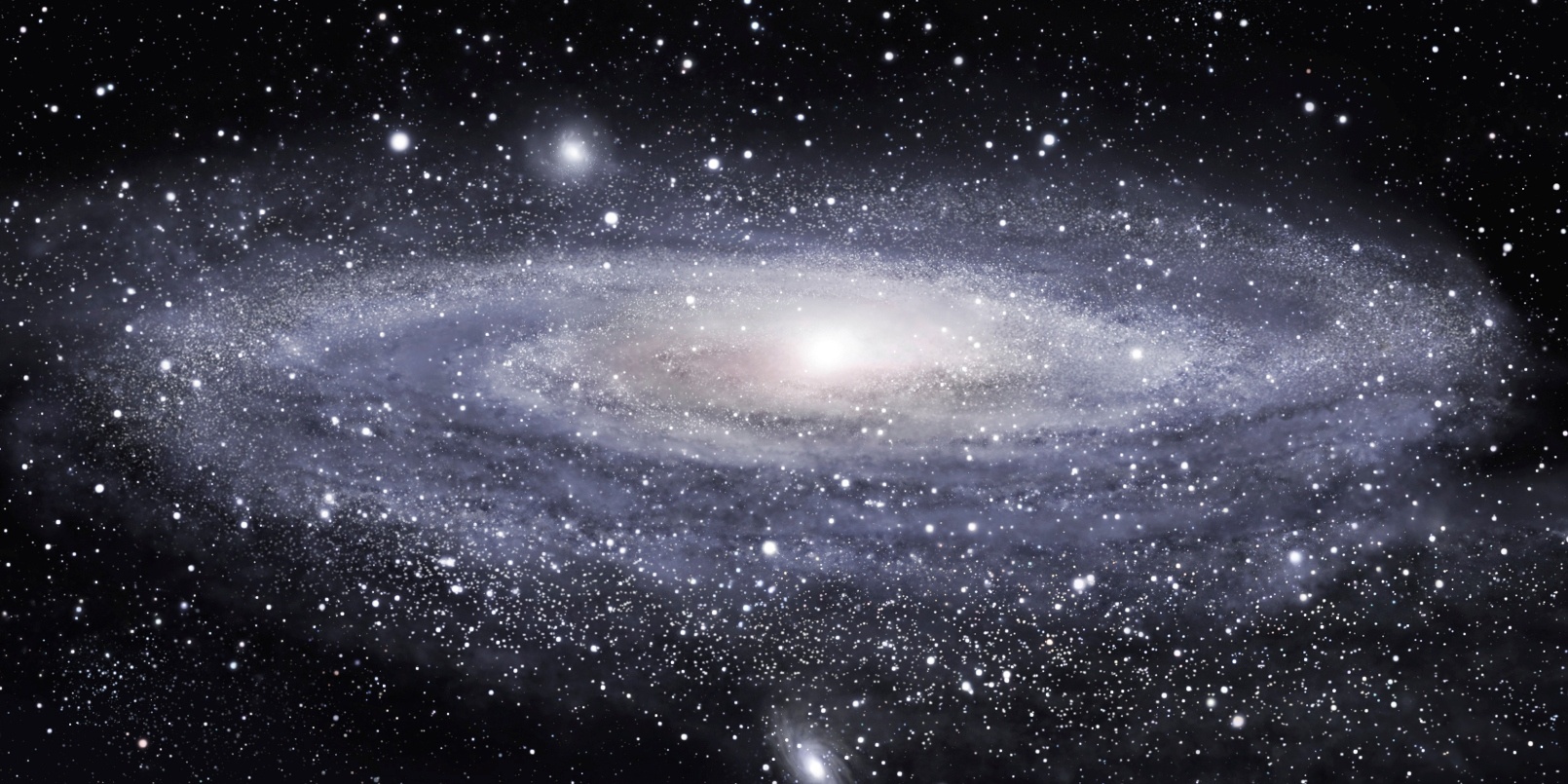 Healing and Prayer
Most Ancient symbol of mankind
Magical tools with healing properties
Helps people meditate and pray
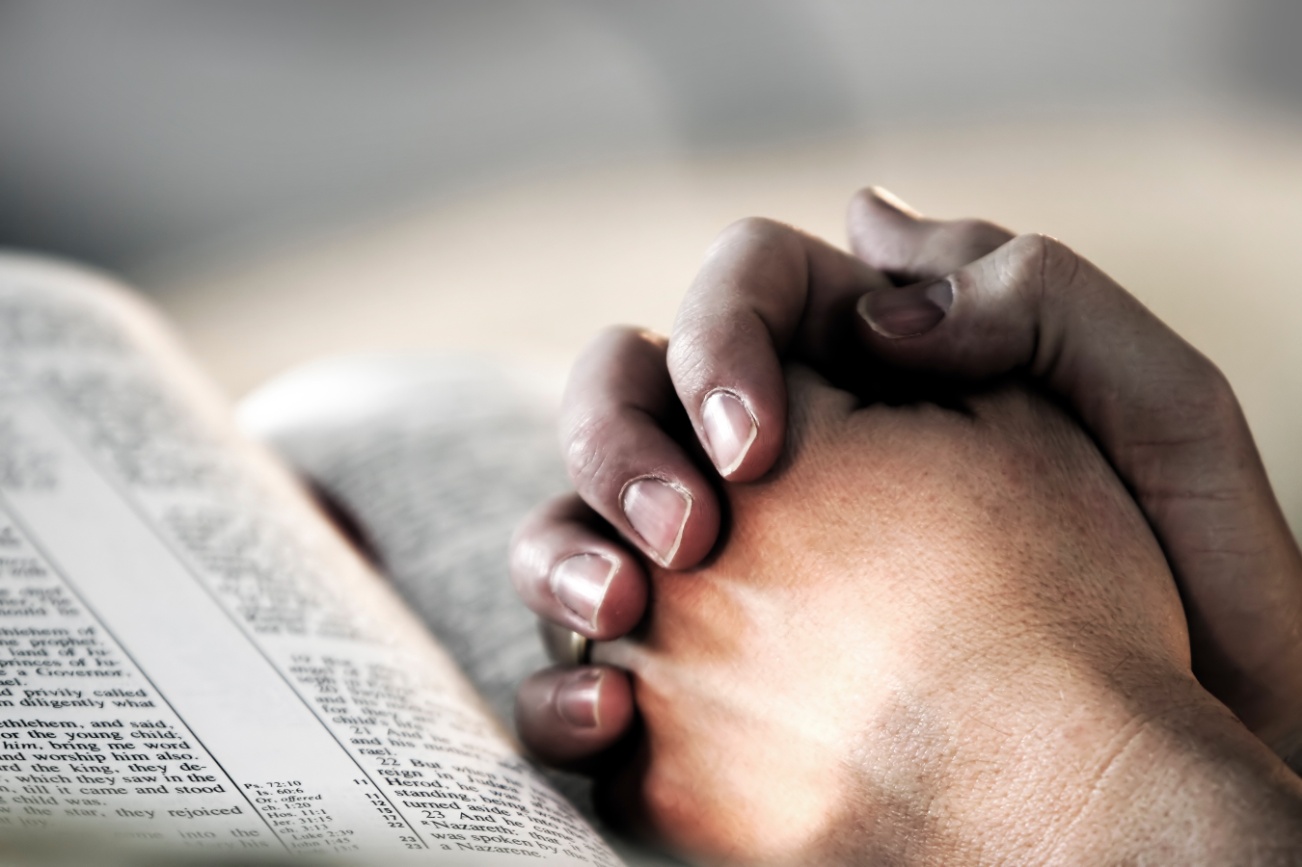 Themes
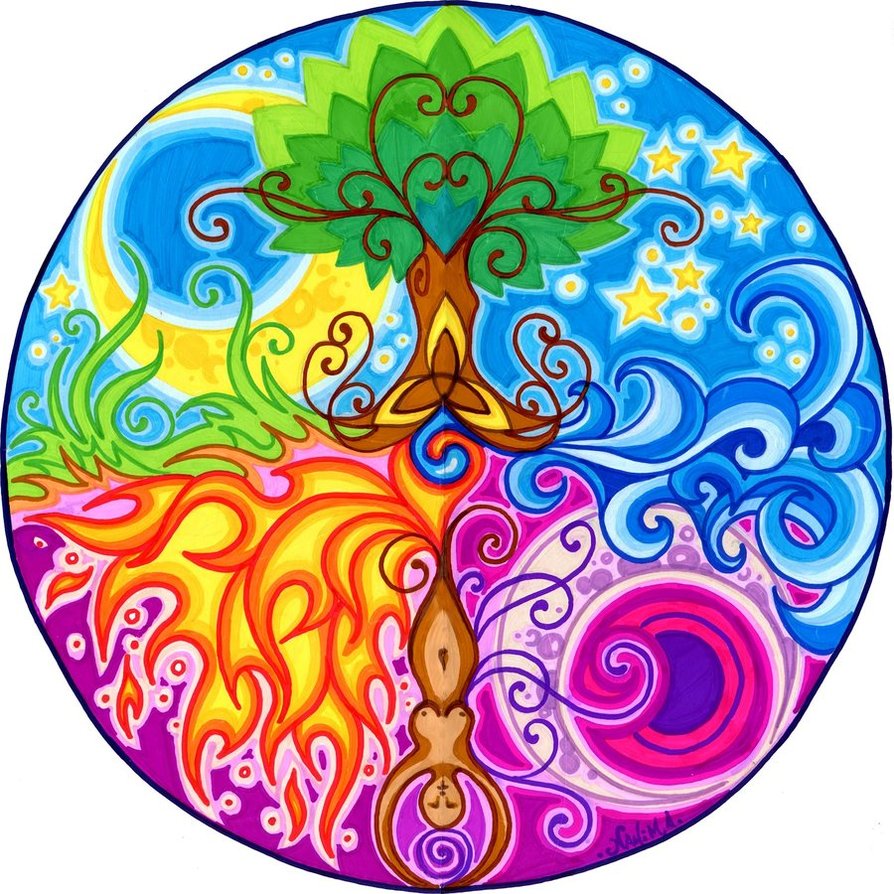 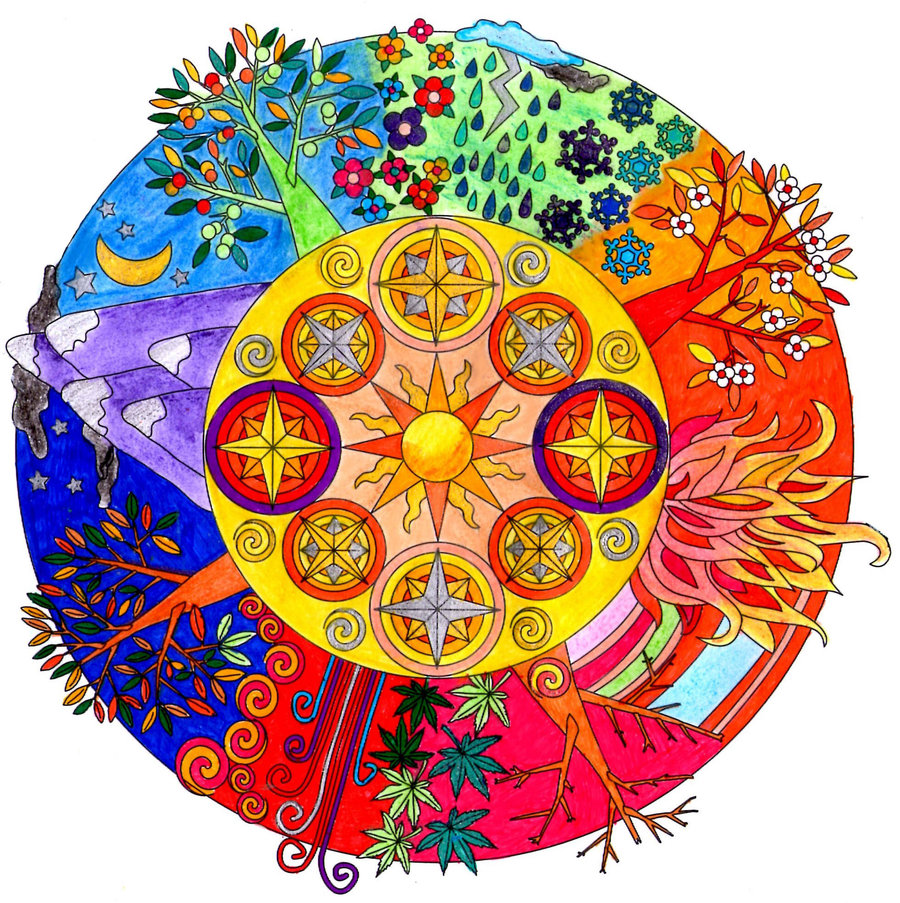 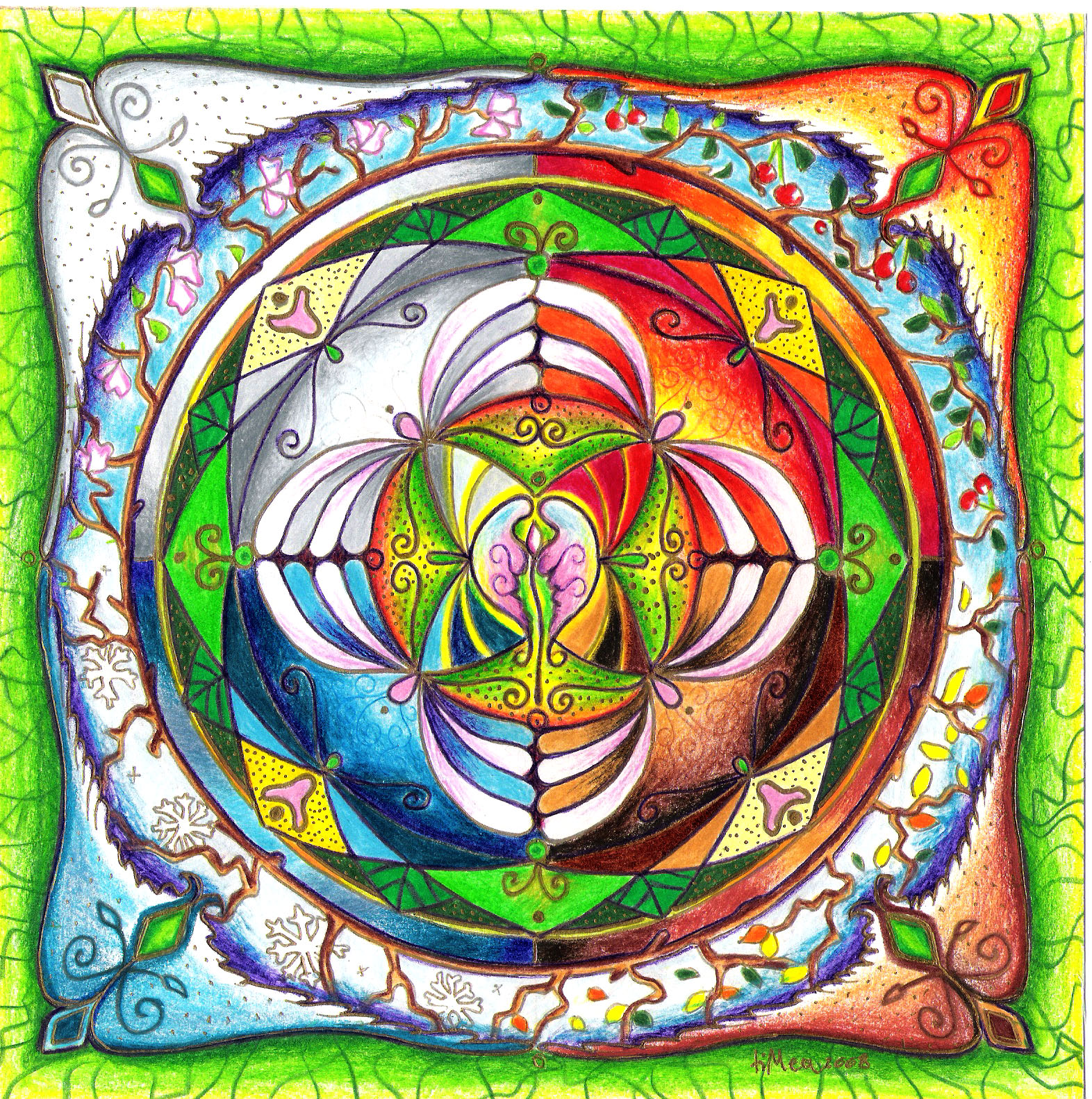 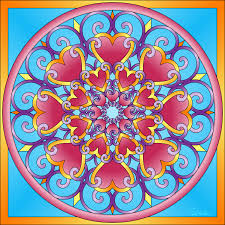 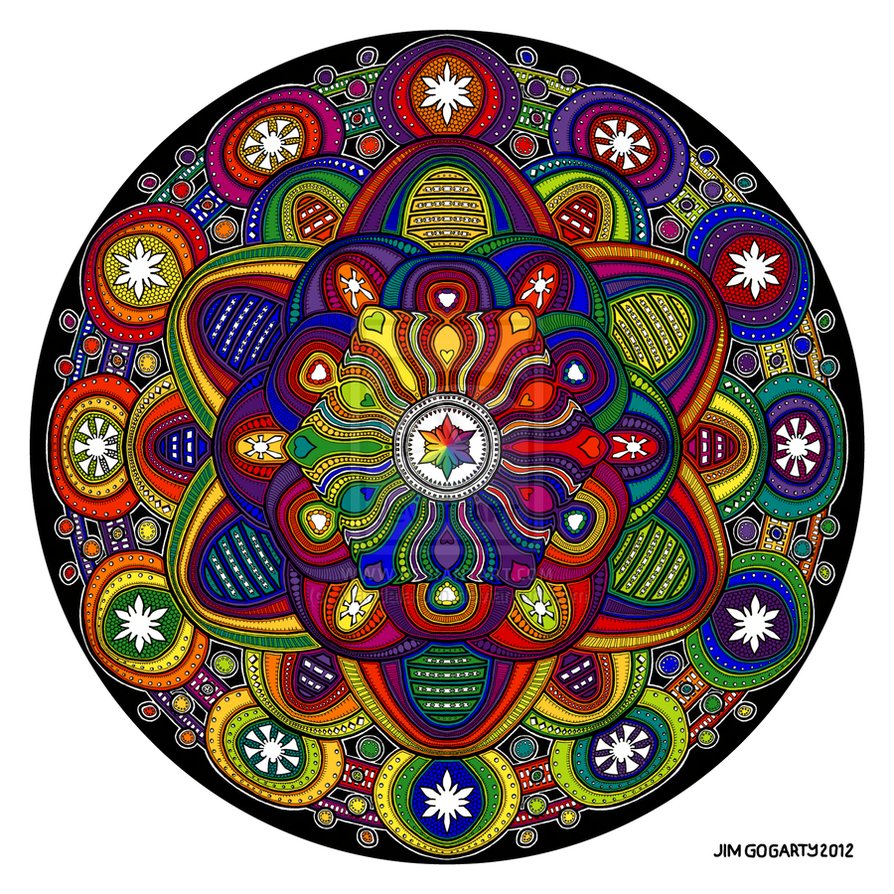 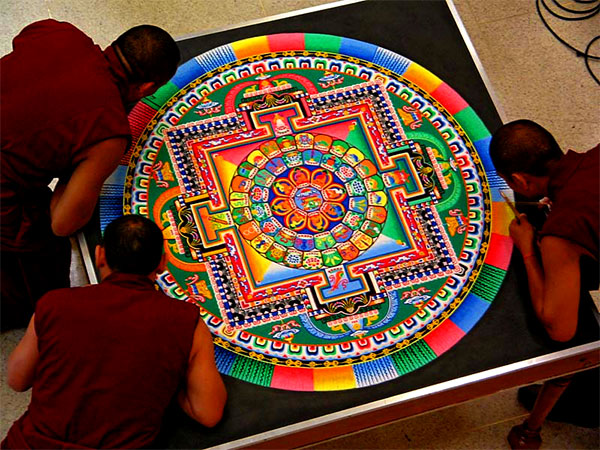 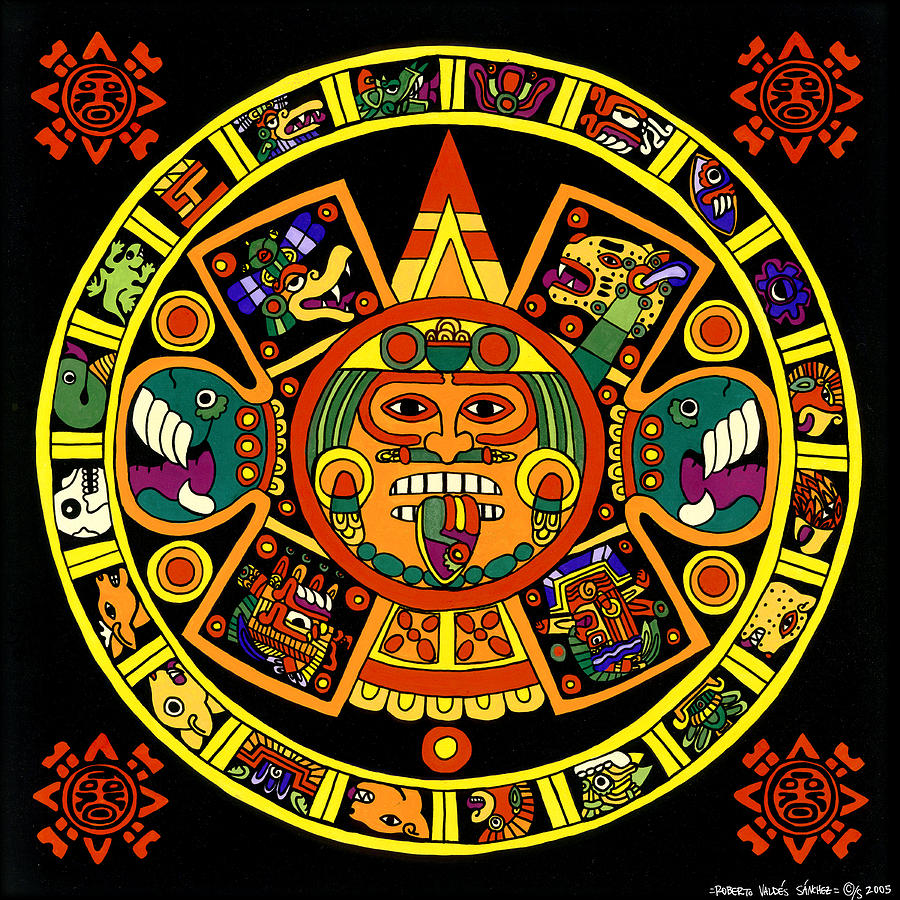 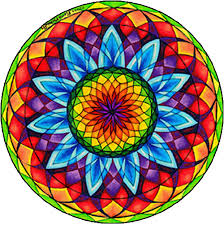 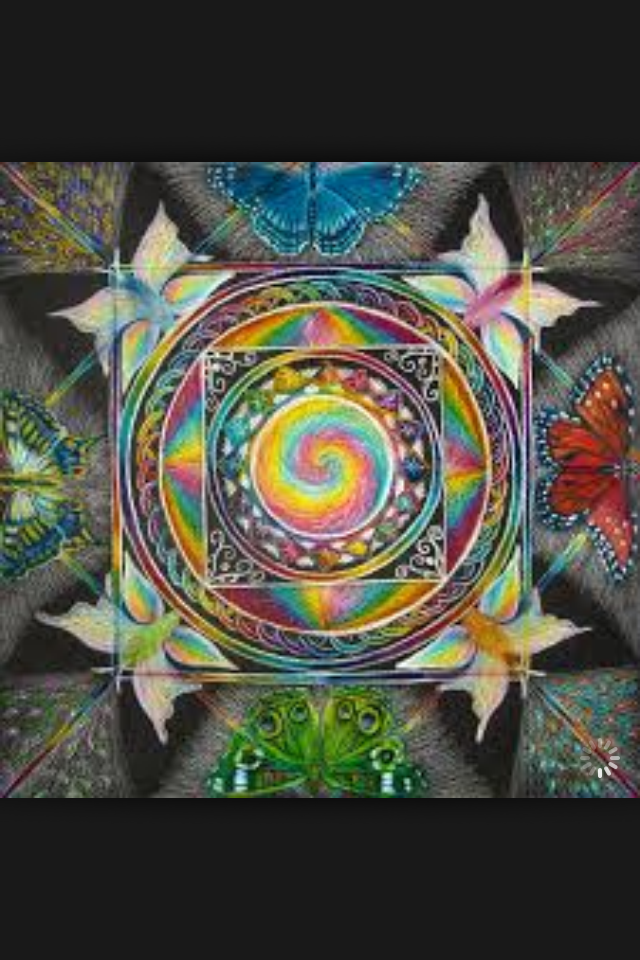 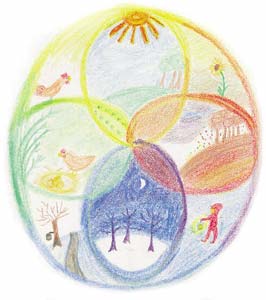 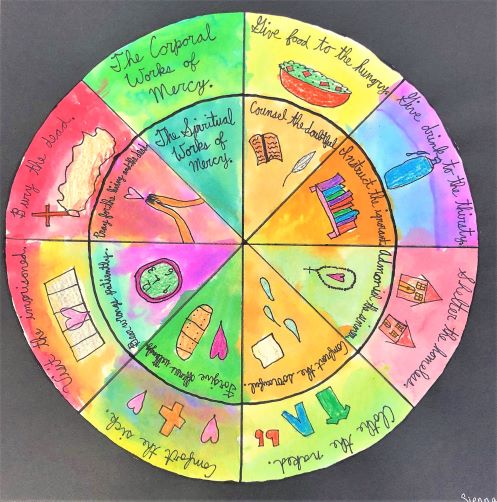